Ethno-cultural Seniors: 

Staying Healthy, Well and Safe 
at Home in Communities
Staying Connected
Using Technology
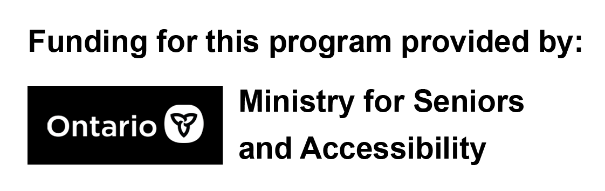 Topics of Discussion
Introduction
Communication
What is the internet? 
How does it work? 
Using technology to stay connected
Social Media
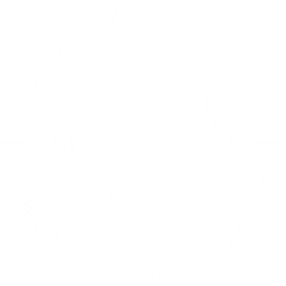 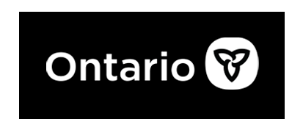 Communication
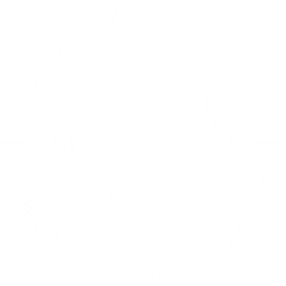 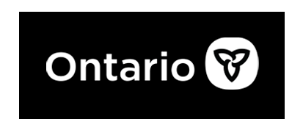 What is the internet? How does it work?
The internet allows digital devices to talk to one another
It allows information to travel
Speed of light, that’s really fast! 
Cables, cables and more cables
It works the way we want it too!
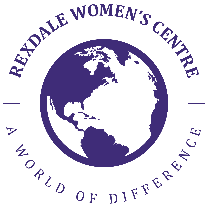 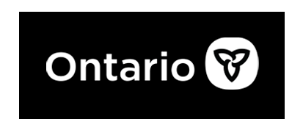 https://www.theguardian.com/technology/2018/oct/22/what-is-the-internet-13-key-questions-answered
Staying Connected
Telephones
Landline
Mobile
Computers
Tablets
Smart devices
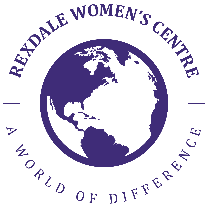 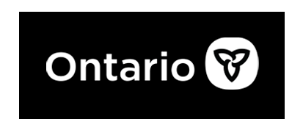 Schedule Virtual Visits
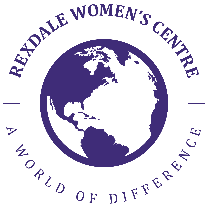 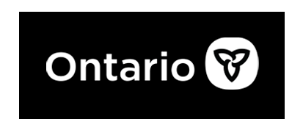 Schedule Virtual Dinner Parties
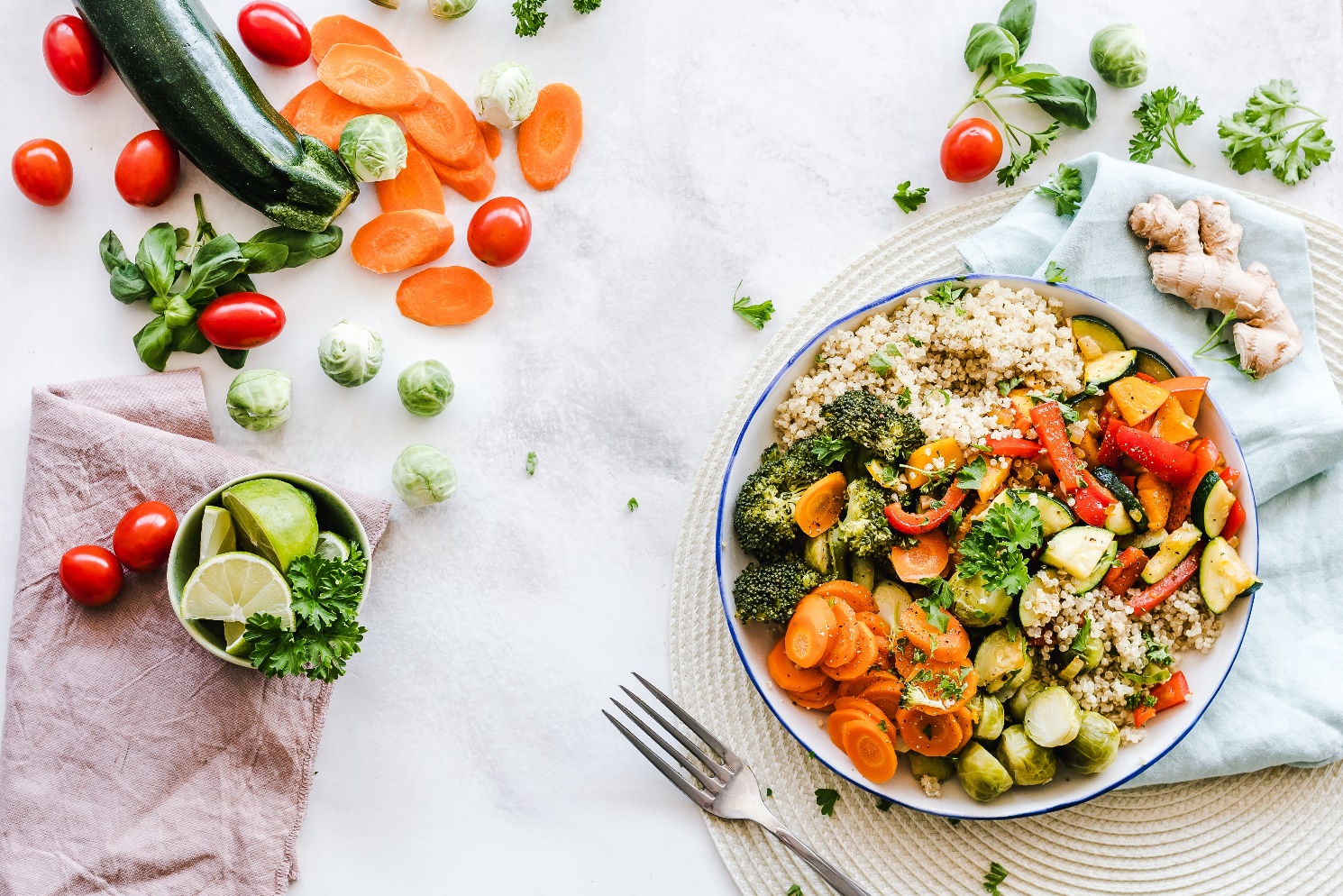 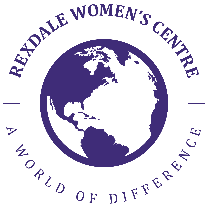 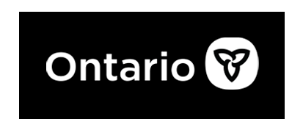 Emailsvs.Mail
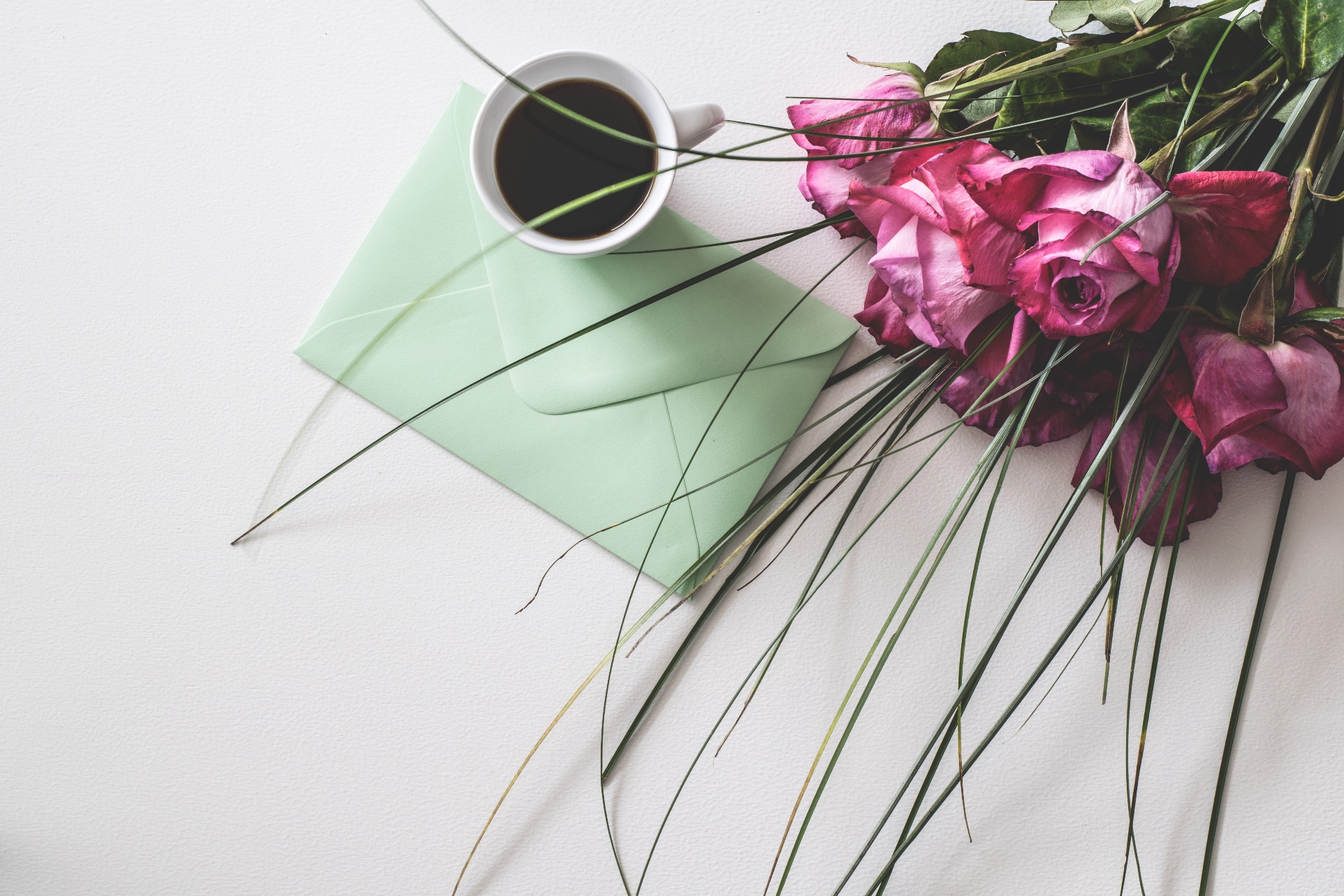 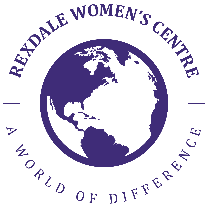 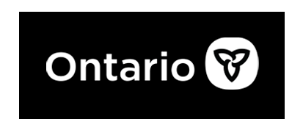 Join in Online
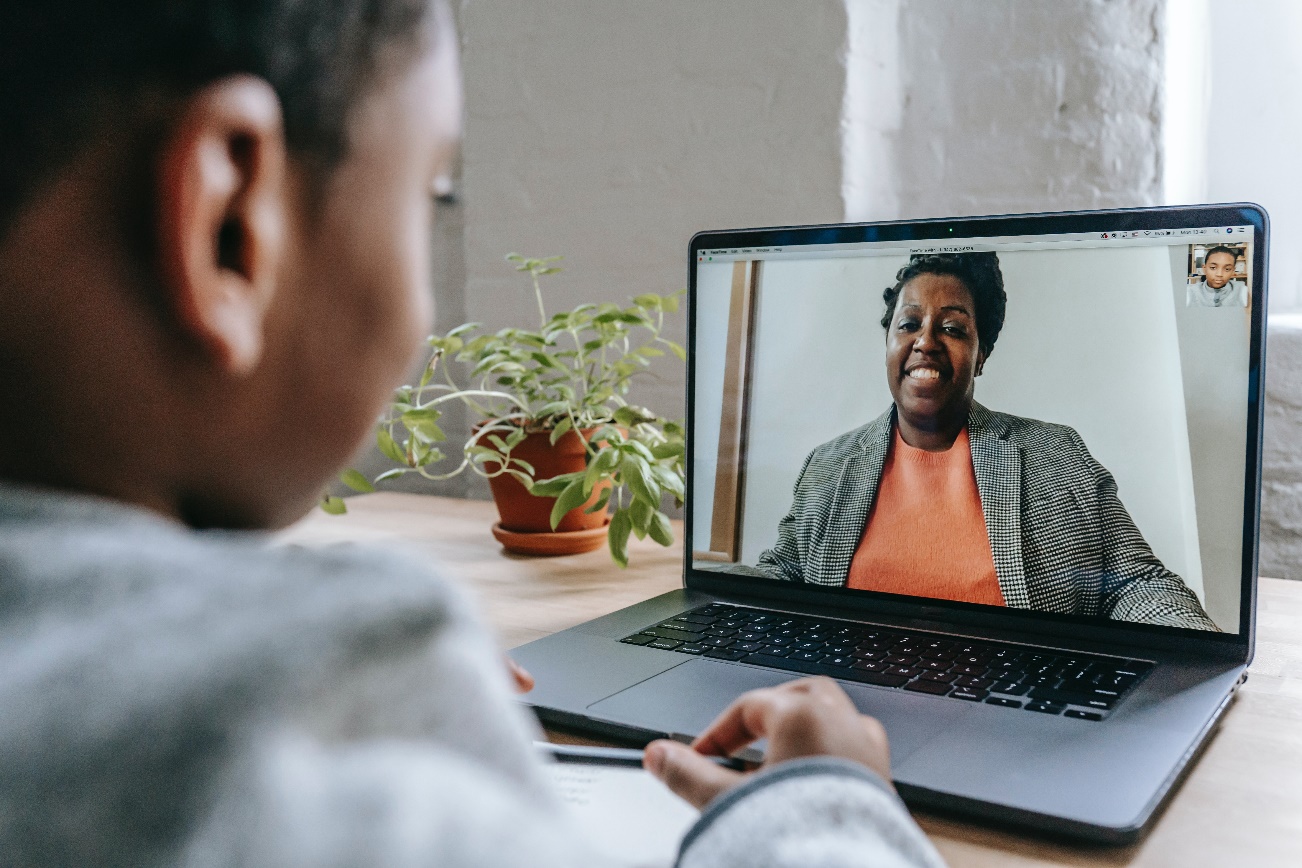 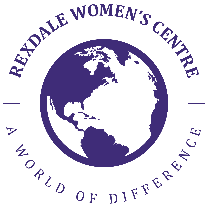 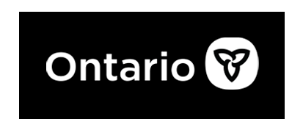 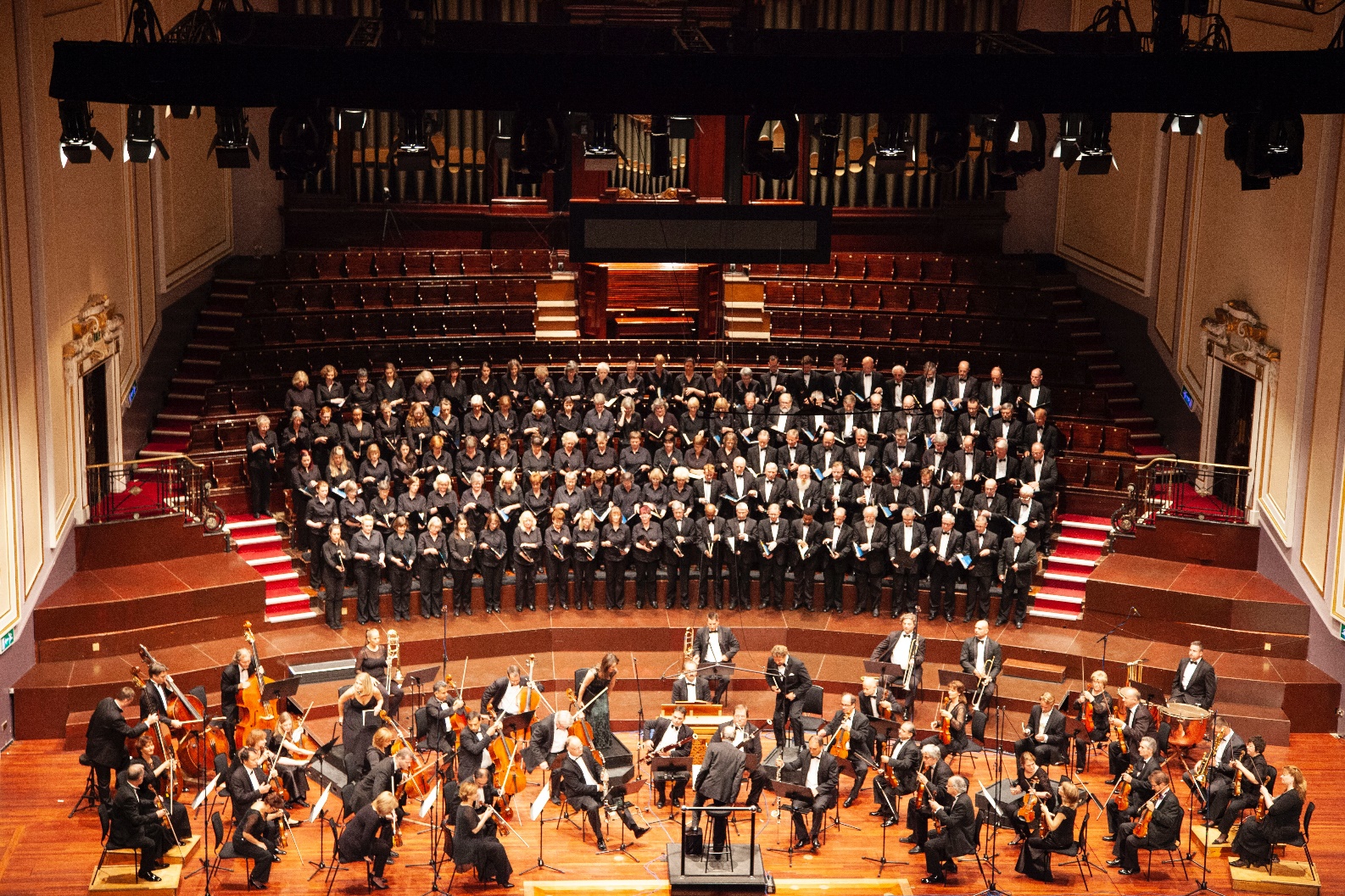 Live Virtual Concerts
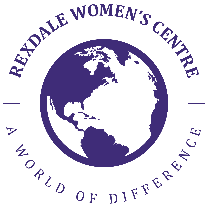 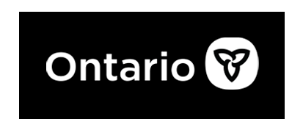 https://www.eventbrite.ca/o/waveland-canada-17946480096
Bedtime Stories
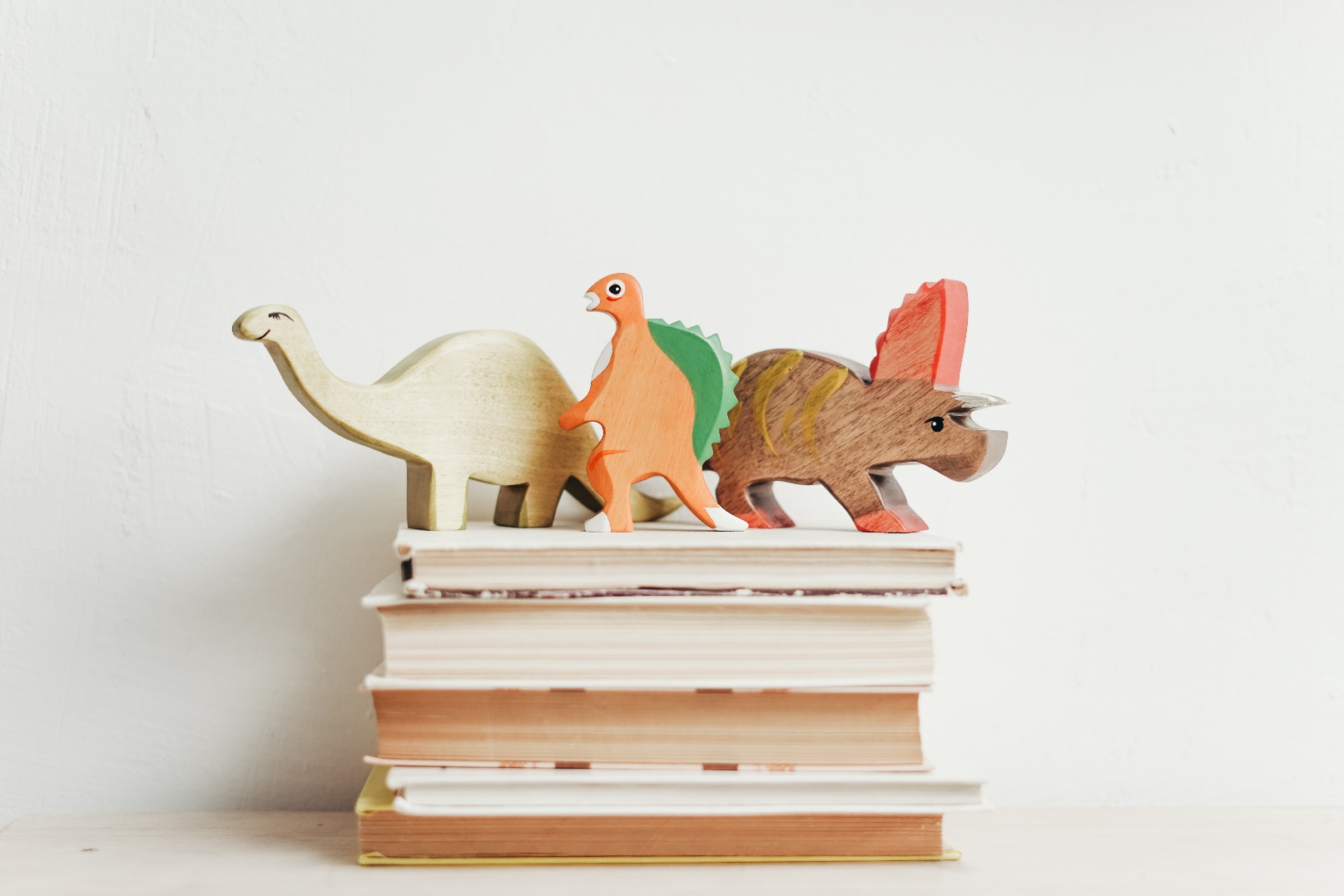 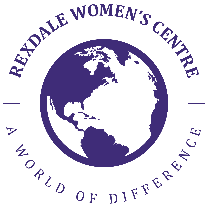 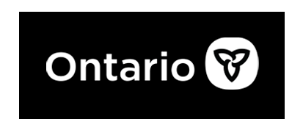 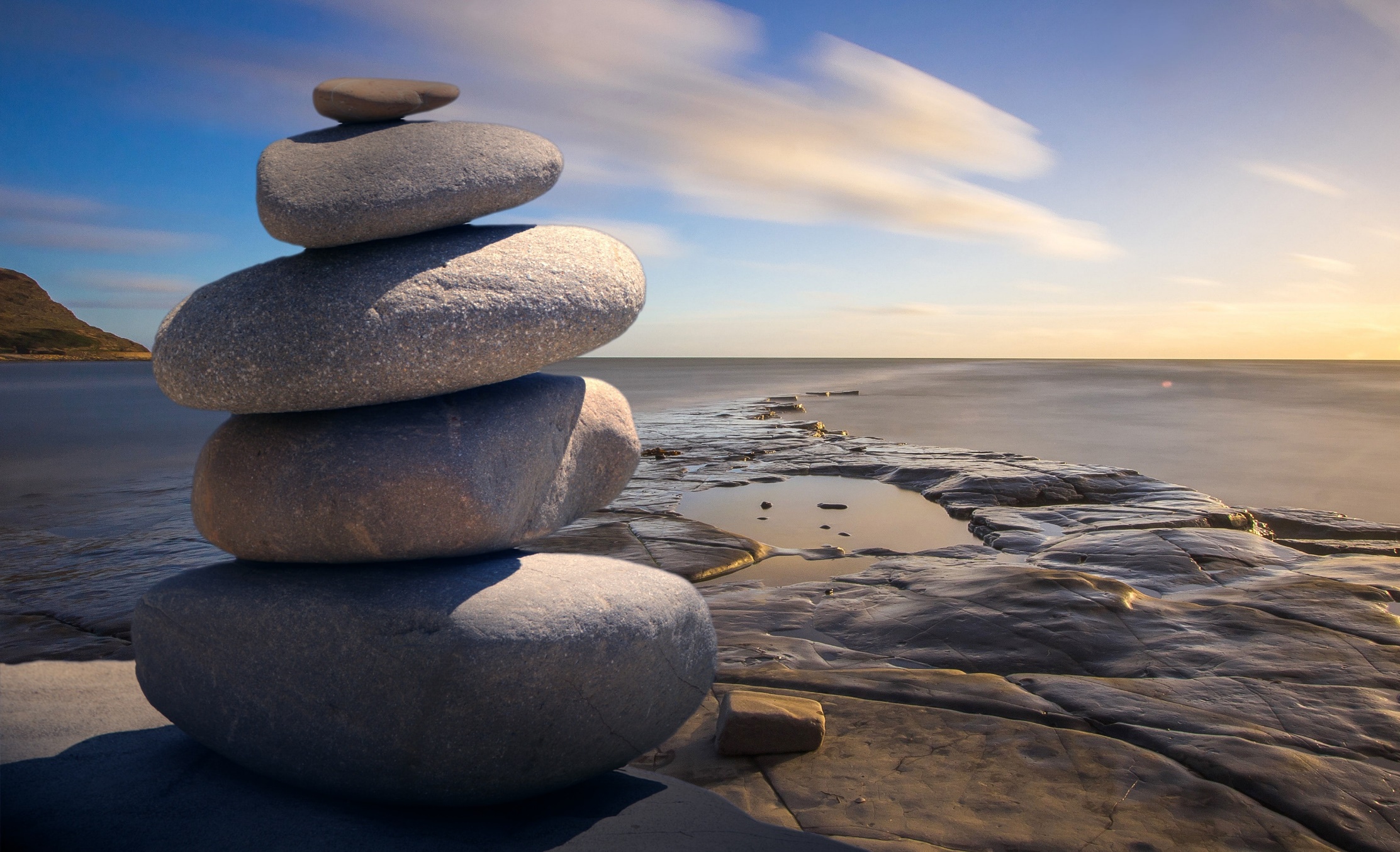 Spiritual Activities
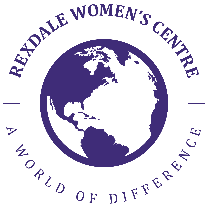 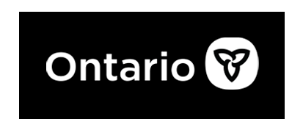 Social Media
Social media is…
How do we use social media?
Staying connected with social media
Applications / Programs
Less is more approach
Screen fatigue
Notifications
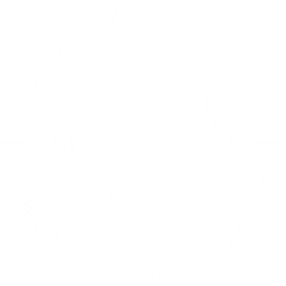 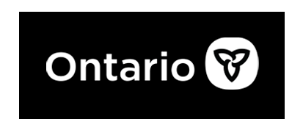 Be suspicious of unknown numbers and emails
Try choosing 1-3 social media platforms
Just because someone texts you it doesn’t mean to you have text them back, call them instead
Turn off or minimize the amount of alerts and notifications
Write down your passwords in a dedicated password notebook
Review
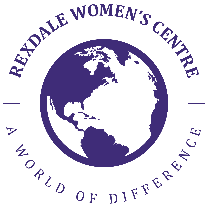 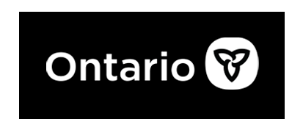 Thank You
Feedback
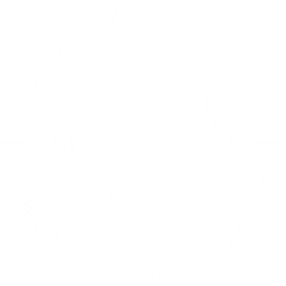 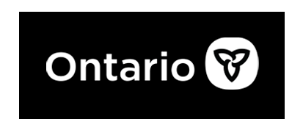